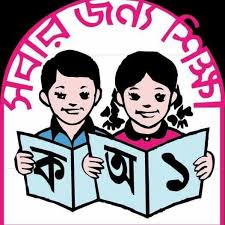 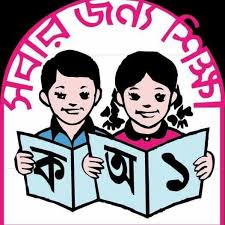 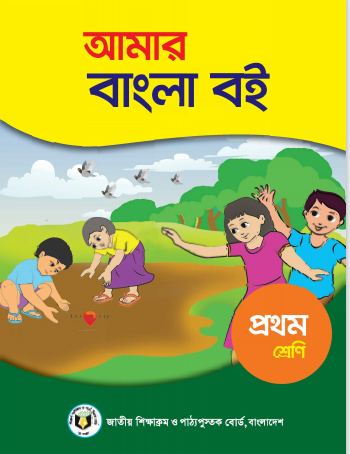 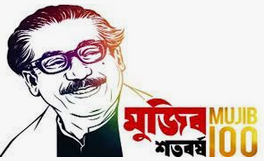 মাল্টিমিডিয়া
ক্লাস
আজকের পাঠে সবাইকে
স্বা
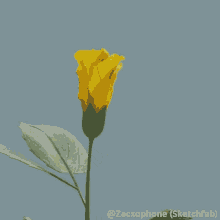 গ
ত
ম
শিক্ষক পরিচিতি
মোহাম্মদ শামছুন  নূর
প্রধান শিক্ষক
মুরারগাঁও সরকারি প্রাথমিক বিদ্যালয়
কোম্পানীগঞ্জ, সিলেট ।
ই-মেইল : shadmanheya@gmail.com
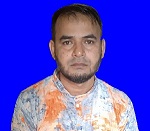 01712-307039
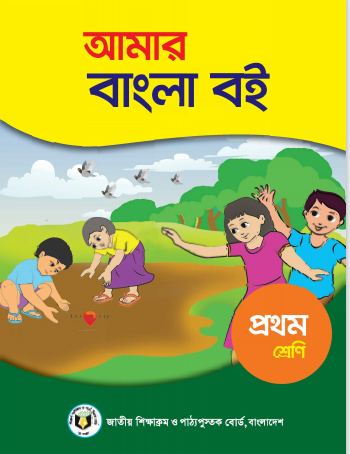 পাঠ পরিচিতি
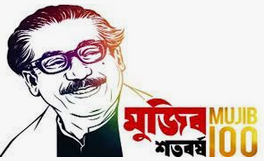 শ্রেণি : প্রথম
বিষয় : বাংলা
পাঠ : দুই
পাঠ শিরোনাম : আমি ও আমার সহপাঠী
পাঠ্যাংশ : সহপাঠীদের সাথে পরিচিত হই
তারিখ : ০৪ জানুয়ারী ২০২১খ্রিঃ
সময় : ৪৫ মিনিট
এসো একটি ভিডিও  দেখি
https://www.youtube.com/watch?v=9H_GY7XIKkw
পাঠ ঘোষণা
আজকের পাঠ-
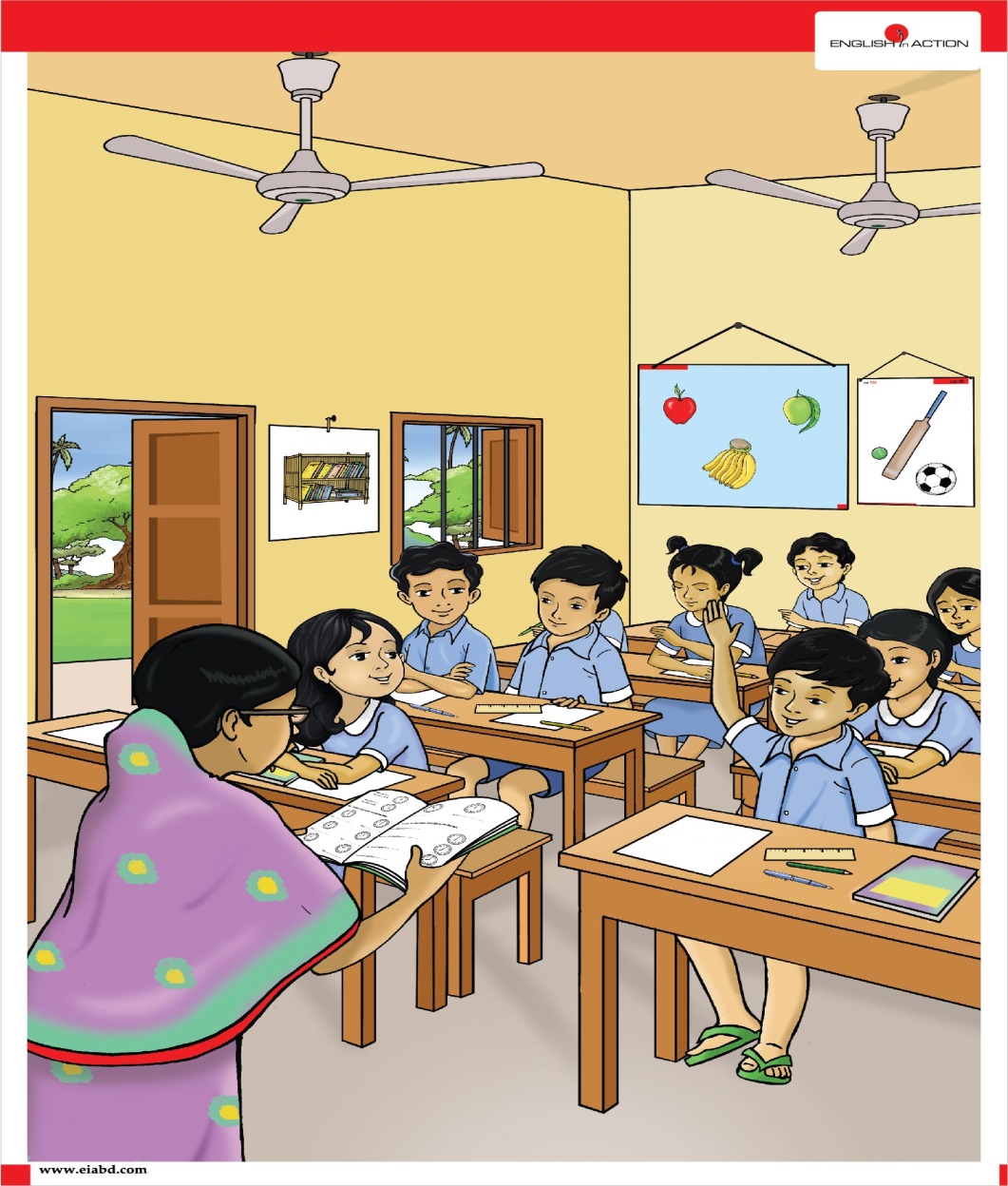 ‘ সহপাঠীদের সাথে পরিচিত হই  ’
 পাঠের আলোচ্য বিষয় : সহপাঠীদের সাথে পরিচিত হওয়া 
পৃষ্ঠা নং : ৩
আজকের পাঠের কাঙ্ক্ষিত 
 শিখনফল
৩.১.১ পরিচয়মূলক কথোপকথন শুনে বুঝতে পারবে ।
শোনা
৩.২.১ সহপাঠিদের নাম শুনে মনে রাখতে পারবে ।
২.৫.১ পরিচয়মূলক কথোপকথনে অংশগ্রহণ করতে  পারবে ।
বলা
২.৫.২ পরিচয়মূলক কথোপকথনে বিষয় বর্ণনা করতে  পারবে ।
পূর্বজ্ঞান যাচাই
শিক্ষার্থীদের উদ্দেশ্যে প্রশ্ন-
বলতো দেখি,  প্রতি বেঞ্চ থেকে একজন করে নিজের নাম, বাবা-মায়ের নাম ও দেশের নাম ।
সঠিক উত্তরটি যারা দিবে হাততালি দিয়ে উৎসাহিত করব এবং মিলিয়ে নিব।
পাঠ উপস্থাপন
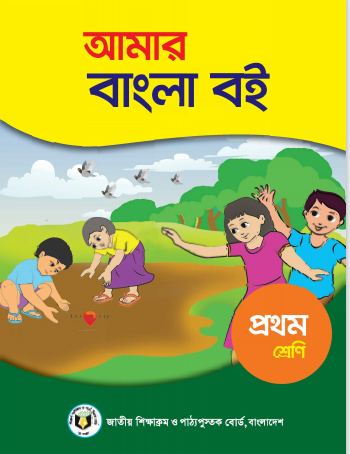 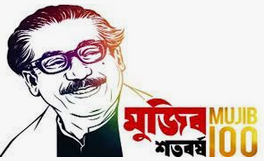 বইটির নাম কী তোমাদের মনে আছে  ?
আমার
বাংলা বই
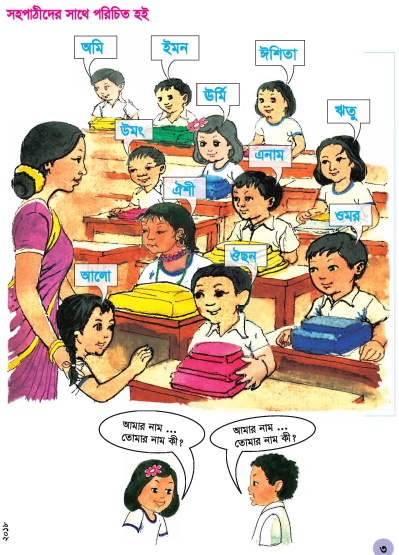 তোমাদের পাঠ্যবইয়ের ৩নং পৃষ্ঠাটি খুলে দেখ কিছু বলতে পার কীনা ?
নীচের ছেলেমেয়ে দুইটি কী করছে ?
ছেলে-মেয়েরা কী করছে ?
আপা কী করছে ?
এ ছবিতে কী কী দেখা যাচ্ছে ?
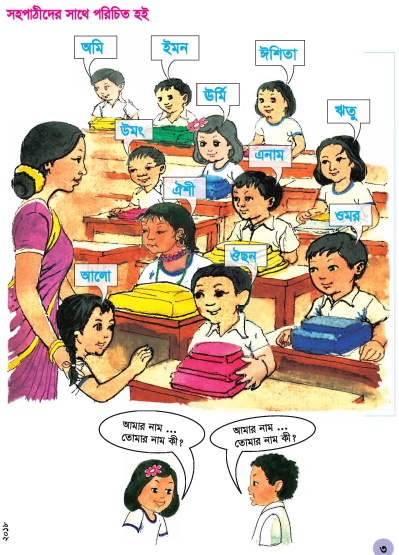 আপার সামনের মেয়েটির নাম কী ?
অন্য শিক্ষার্থীরা পরিচিতি পর্ব মনোযোগ দিয়ে শুনবে ?
আমরা সবাই বন্ধু
আমরা সবাই সহপাঠী
আমরা সবাই একসাথে পড়ি
তাহলে আমরা  সবাই কী ?
আমরা সবাই এক শ্রেণিতে পড়ি
এবার শিক্ষার্থীরা এক এক করে নিজের নাম বলবে ?
শ্রেণিতে বিভিন্ন ধর্মের শিক্ষার্থী থাকে
শিক্ষার্থীরা মনোযোগ দিয়ে শুনবে ?
প্রত্যেকের নাম বলব
আলো
ছবিতে আমরা কী দেখছি ?
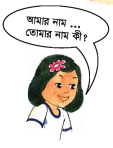 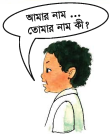 একজন আরেকজনের নাম জিজ্ঞেস করছে ?
নিজেদের মধ্যে পরিচিত হচ্ছে
দুইজ শিক্ষার্থীর মাঝে কথোপকথন-
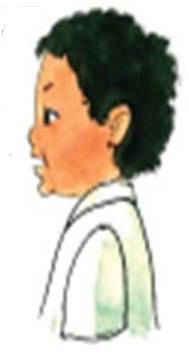 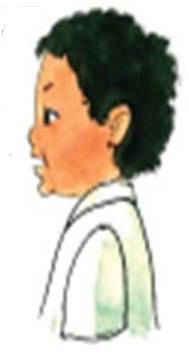 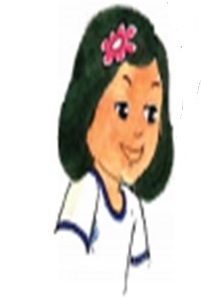 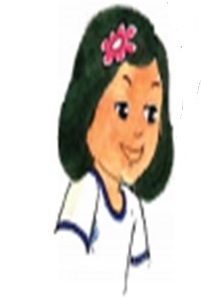 আমার নাম 
আনিকা
তোমার  নাম কী ?
তোমার  নাম কী ?
আমার নাম 
সোহান
দলীয় কাজ ( জোড়ায় জোড়ায় )
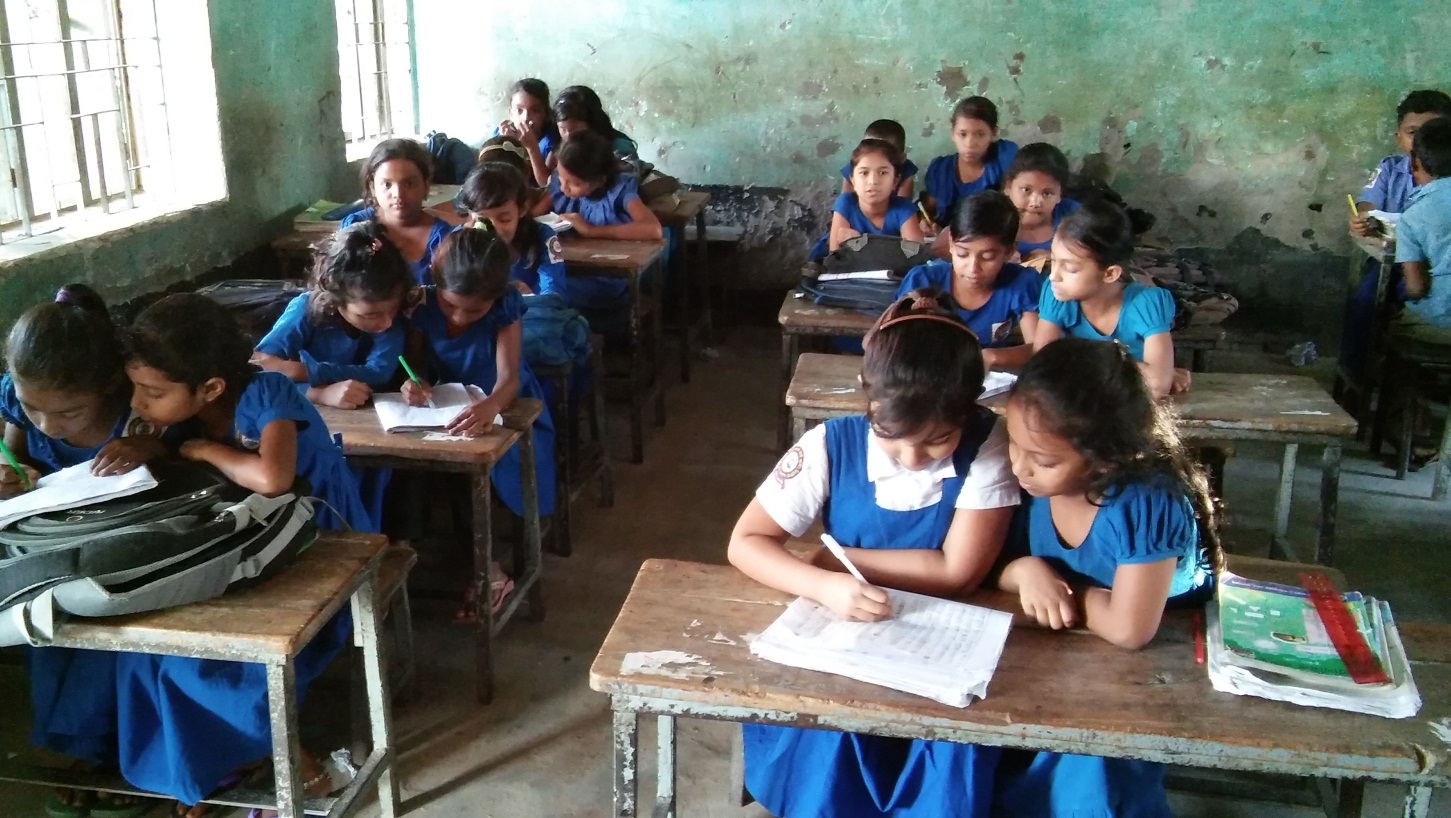 তোমাদের শ্রেণির ৫জন  সহপাঠীর নাম বল
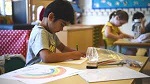 একক  কাজ
তোমার ডেস্কের সহপাঠী বন্ধুর নাম বল
মূল্যায়ন
যেকোন একজন বল-
৩য় বেঞ্চের দুইজন শিক্ষার্থীর নাম বল ?
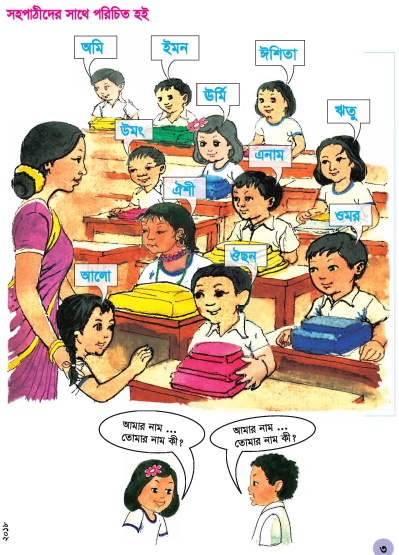 তোমাদের পাঠ্য বইয়ের ৩নং পৃষ্ঠার সাথে মিলিয়ে দেখ
পাঠ্য বইয়ের সাথে সংযোগ স্থাপন-
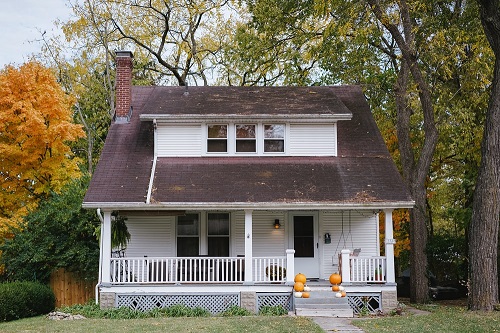 বাড়ির কাজ
প্রত্যেকে নিজ গ্রামের আরও ৩জন বন্ধুর নাম জেনে আসবে
আজকের মত এখানেই সমাপ্তি
সবাইকে অসংখ্য ধন্যবাদ
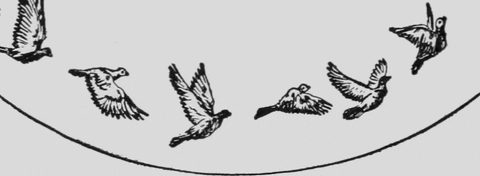 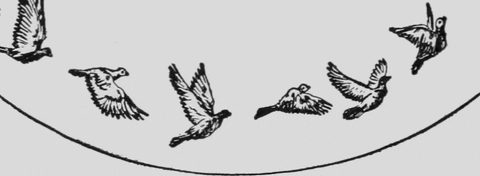